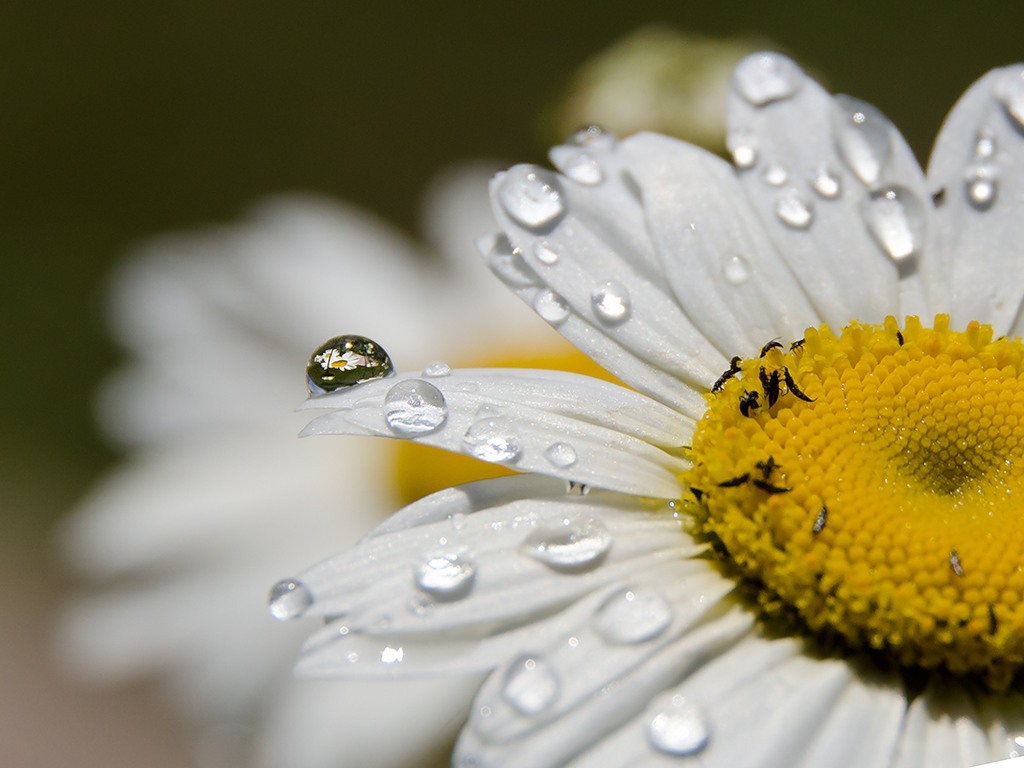 Типовые задания по иностранному языку в формате ОГЭ
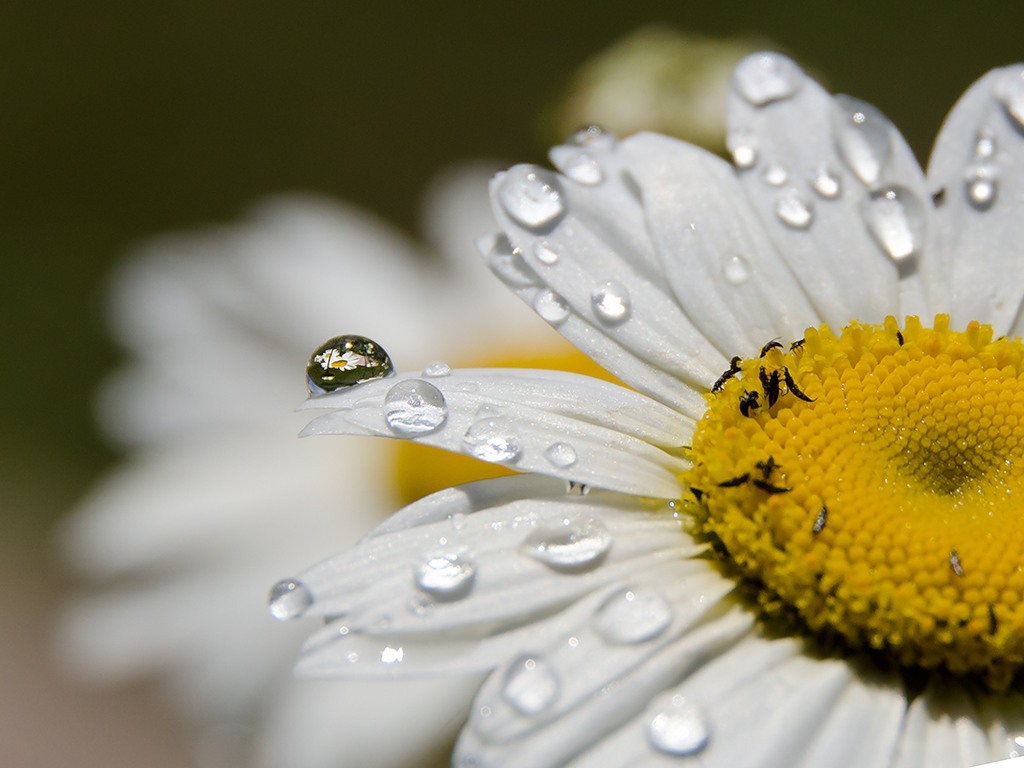 Аудирование (задание 2)
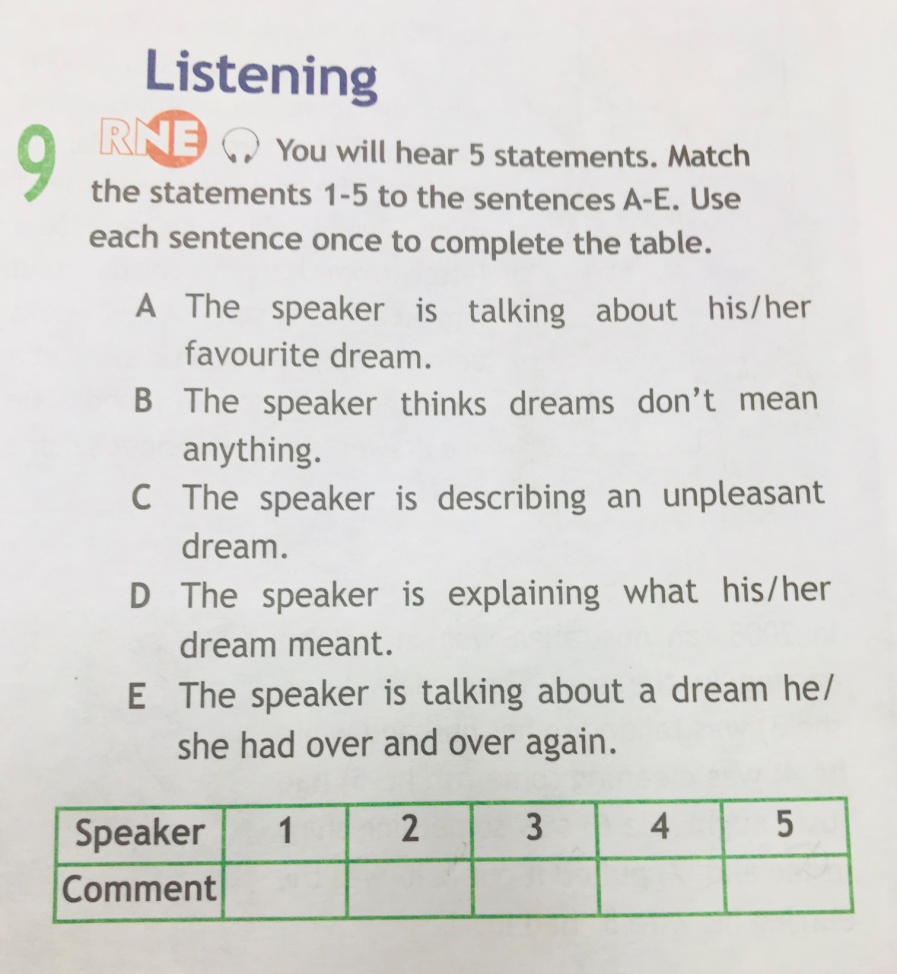 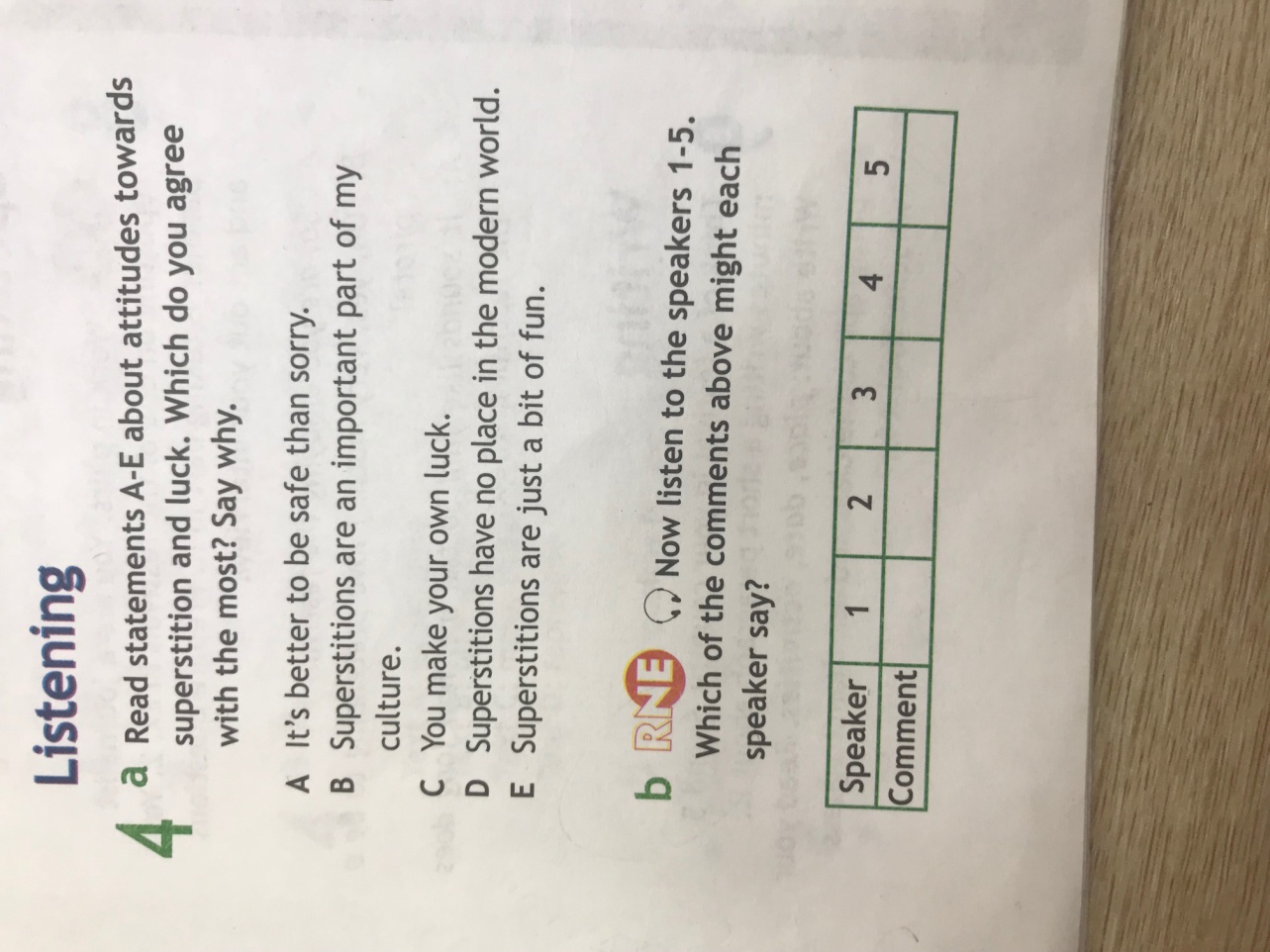 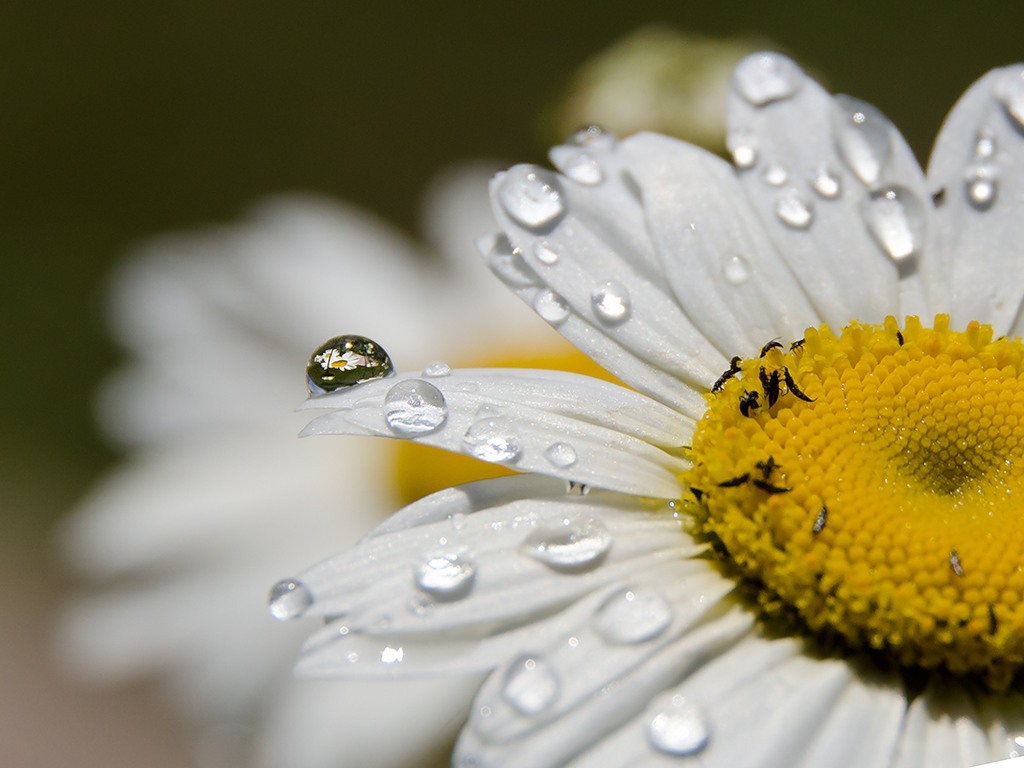 Аудирование (задание 3-8)
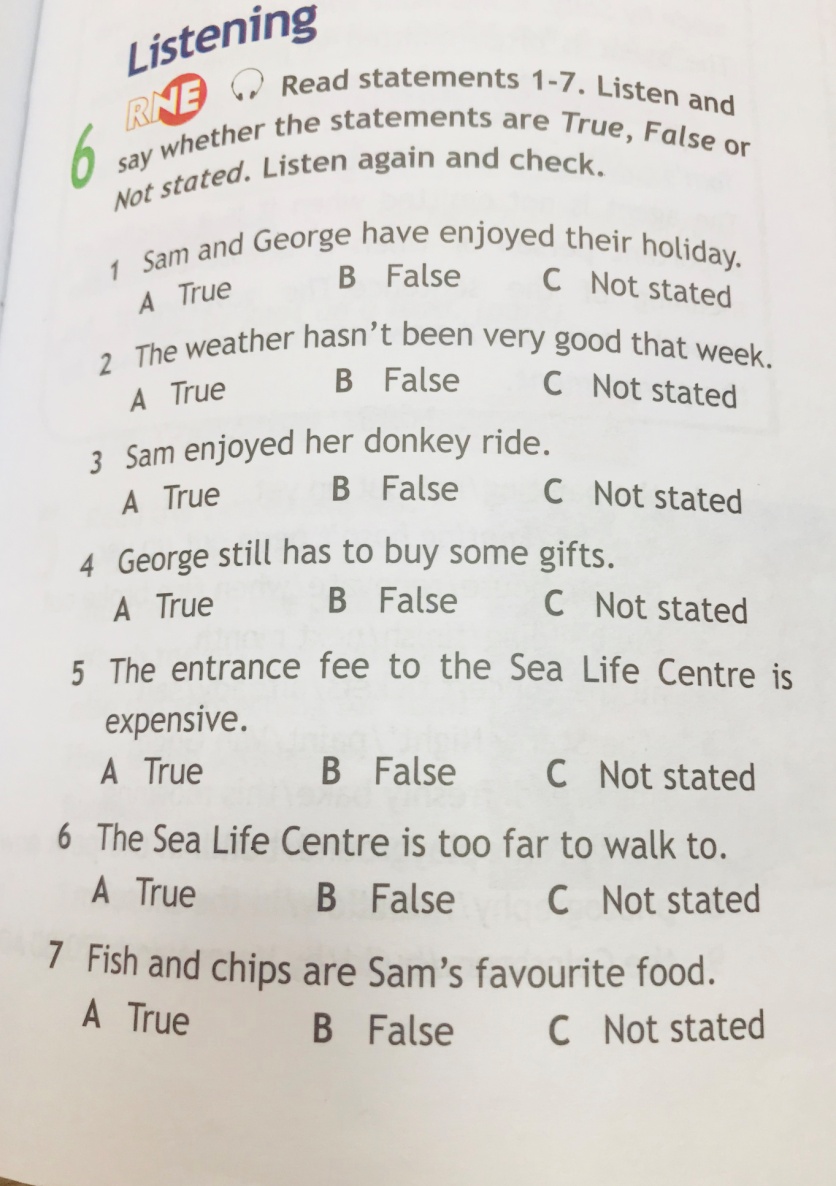 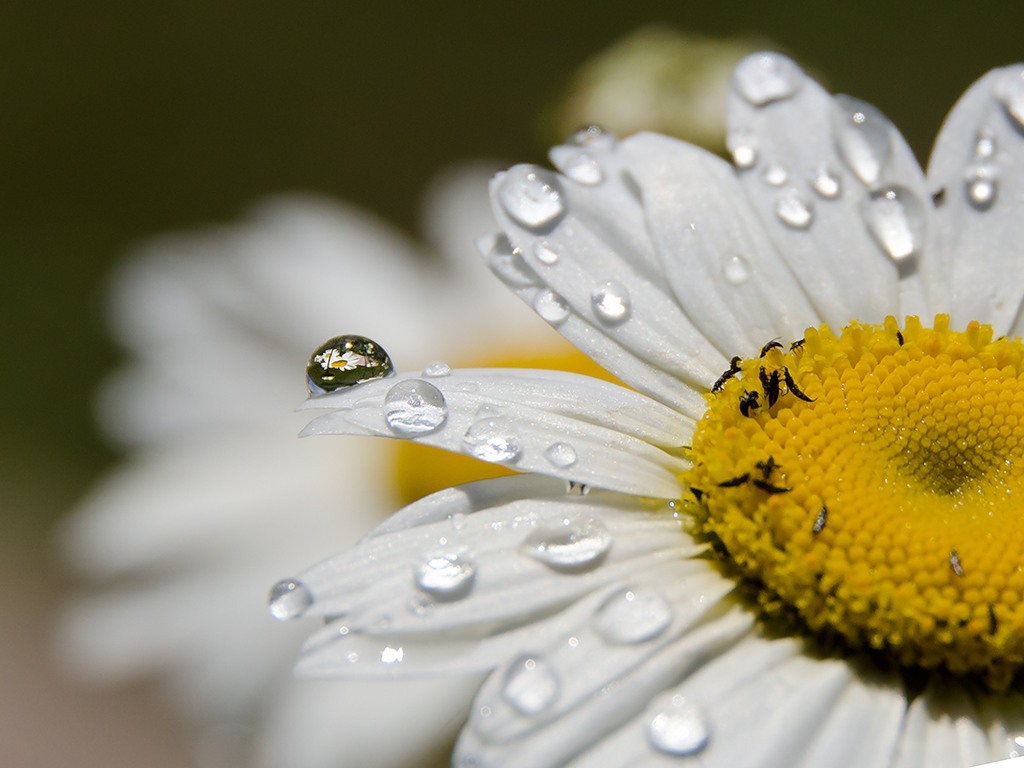 Чтение (задание 9)
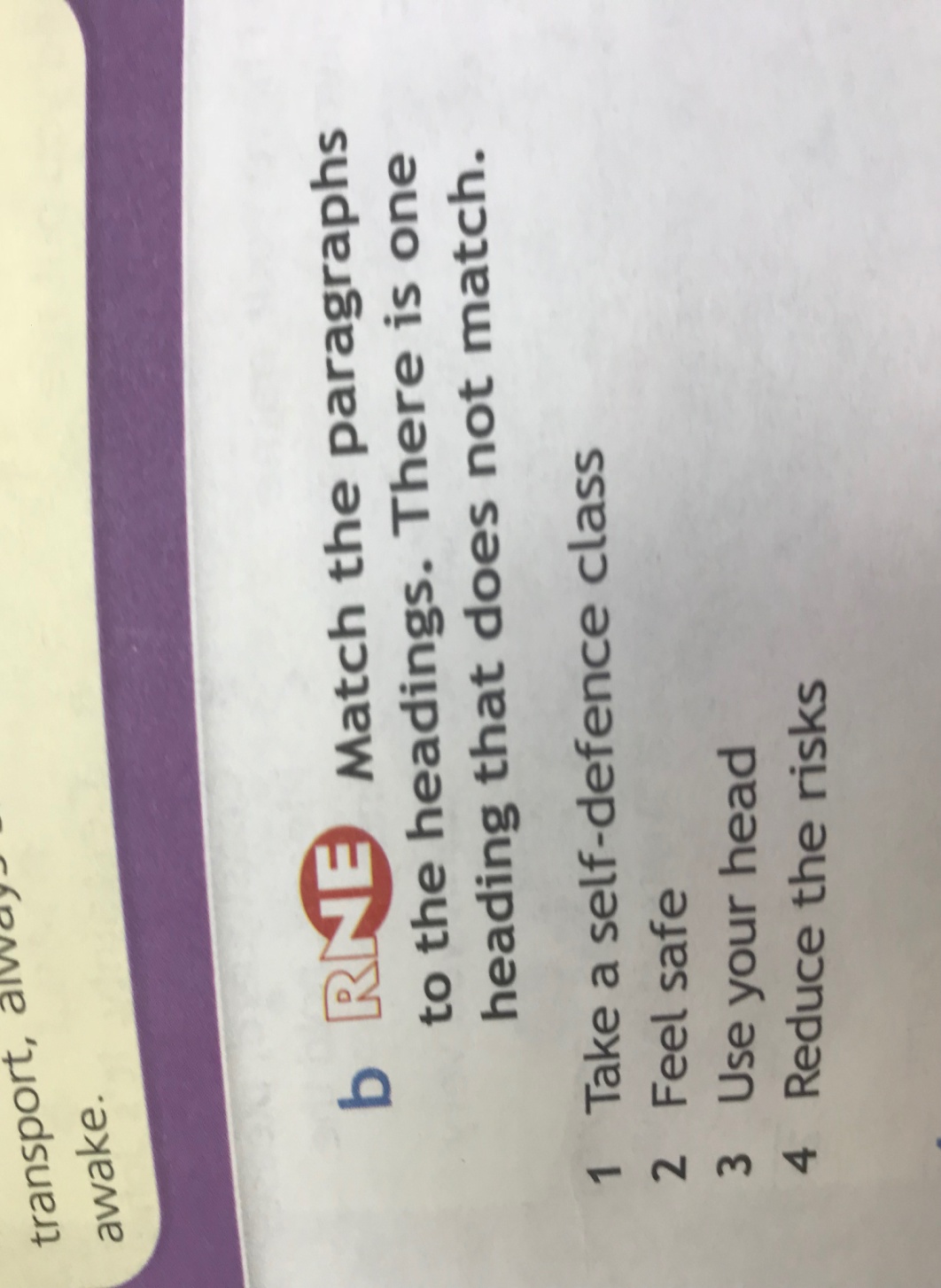 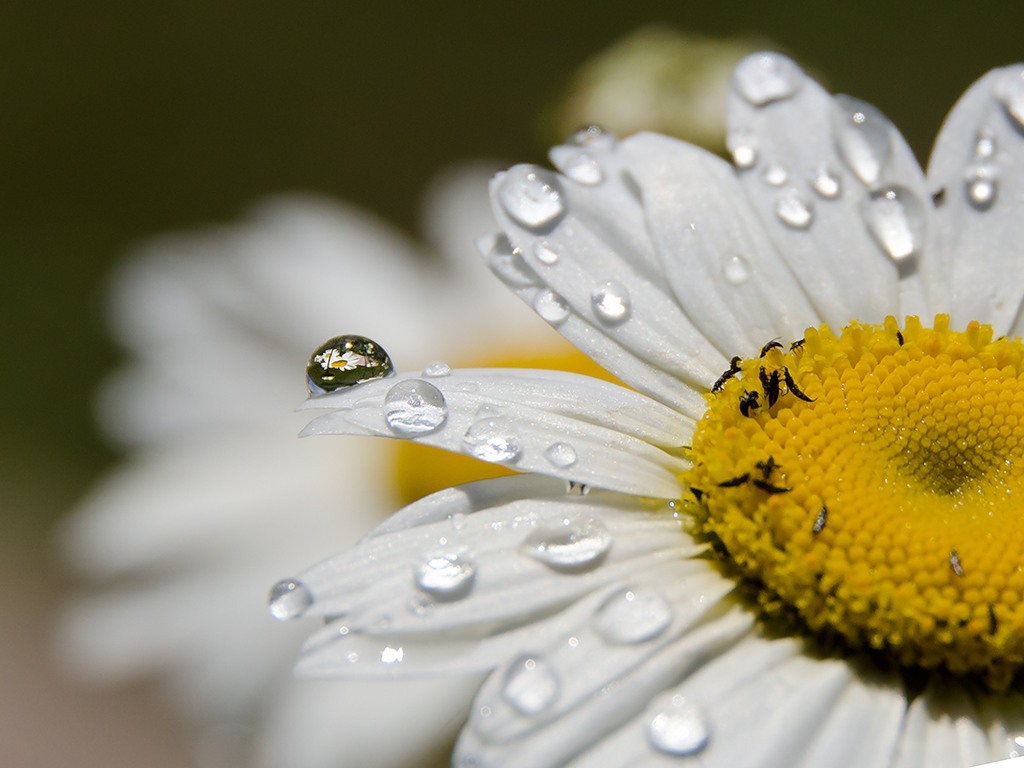 Чтение (задания 10-17)
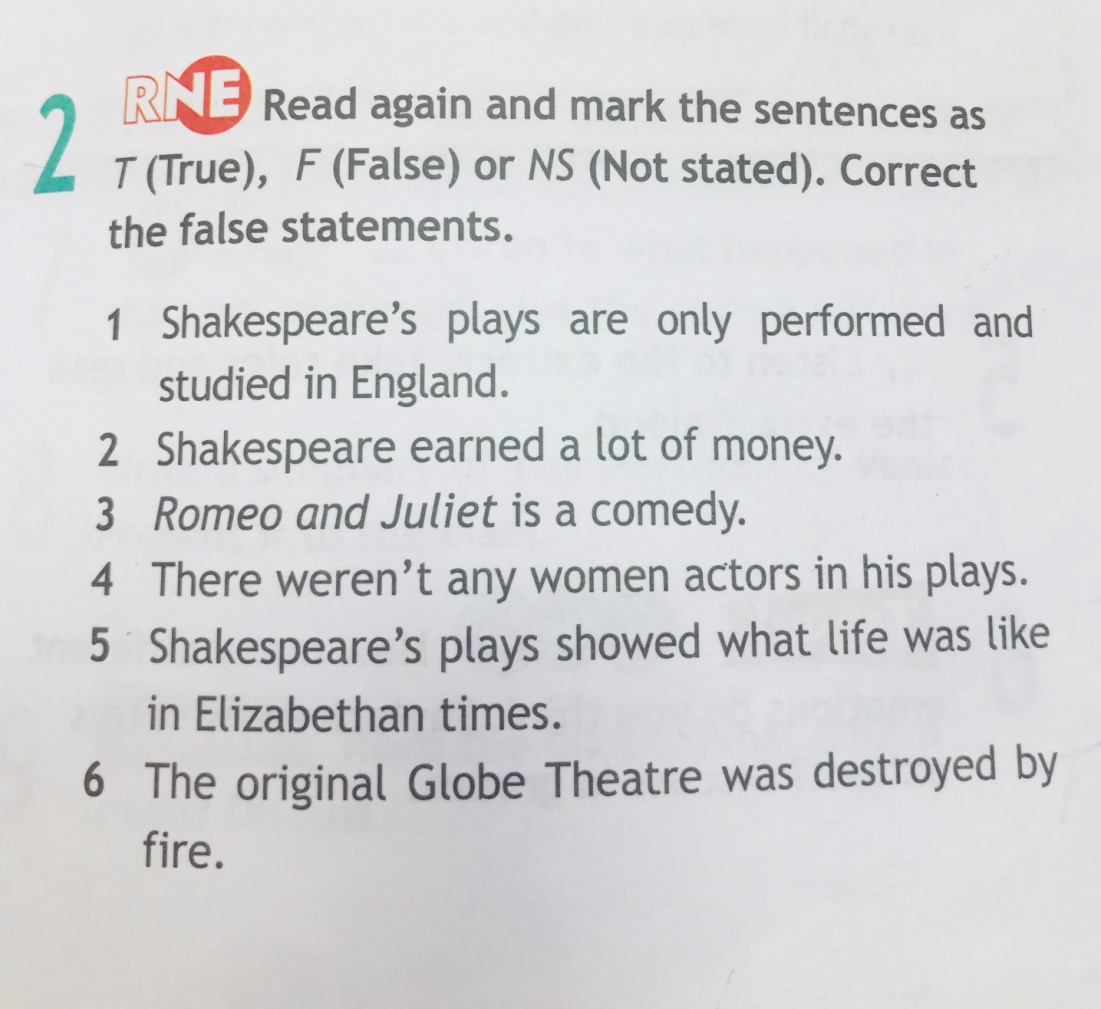 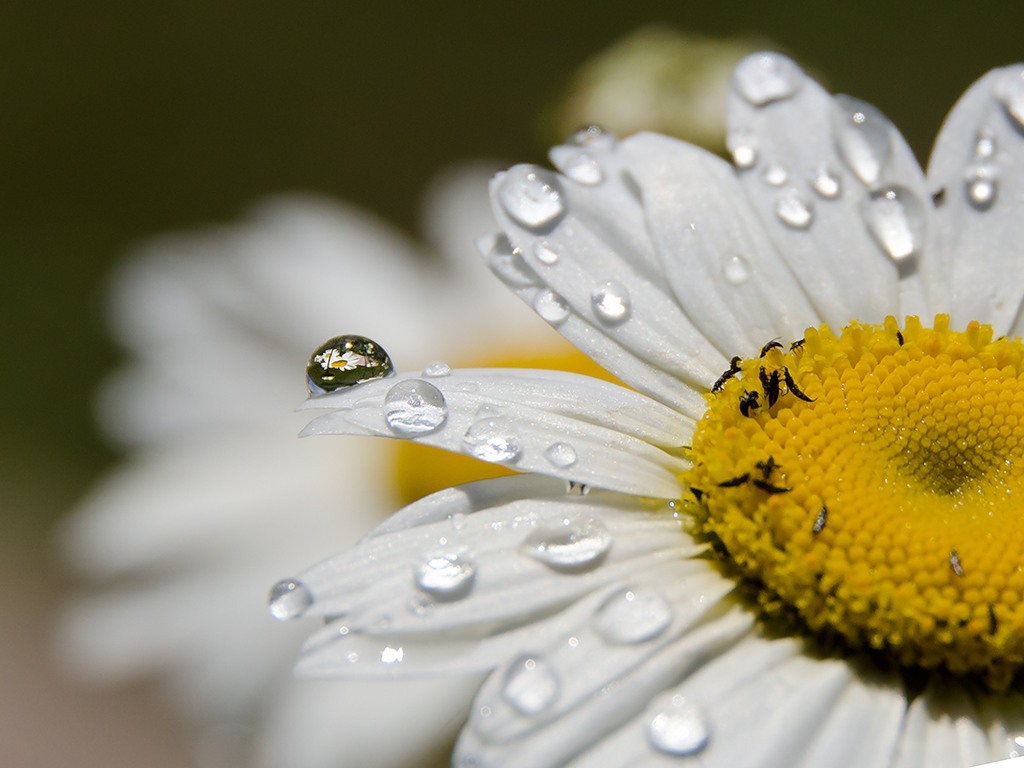 Грамматика (задания 18-26)
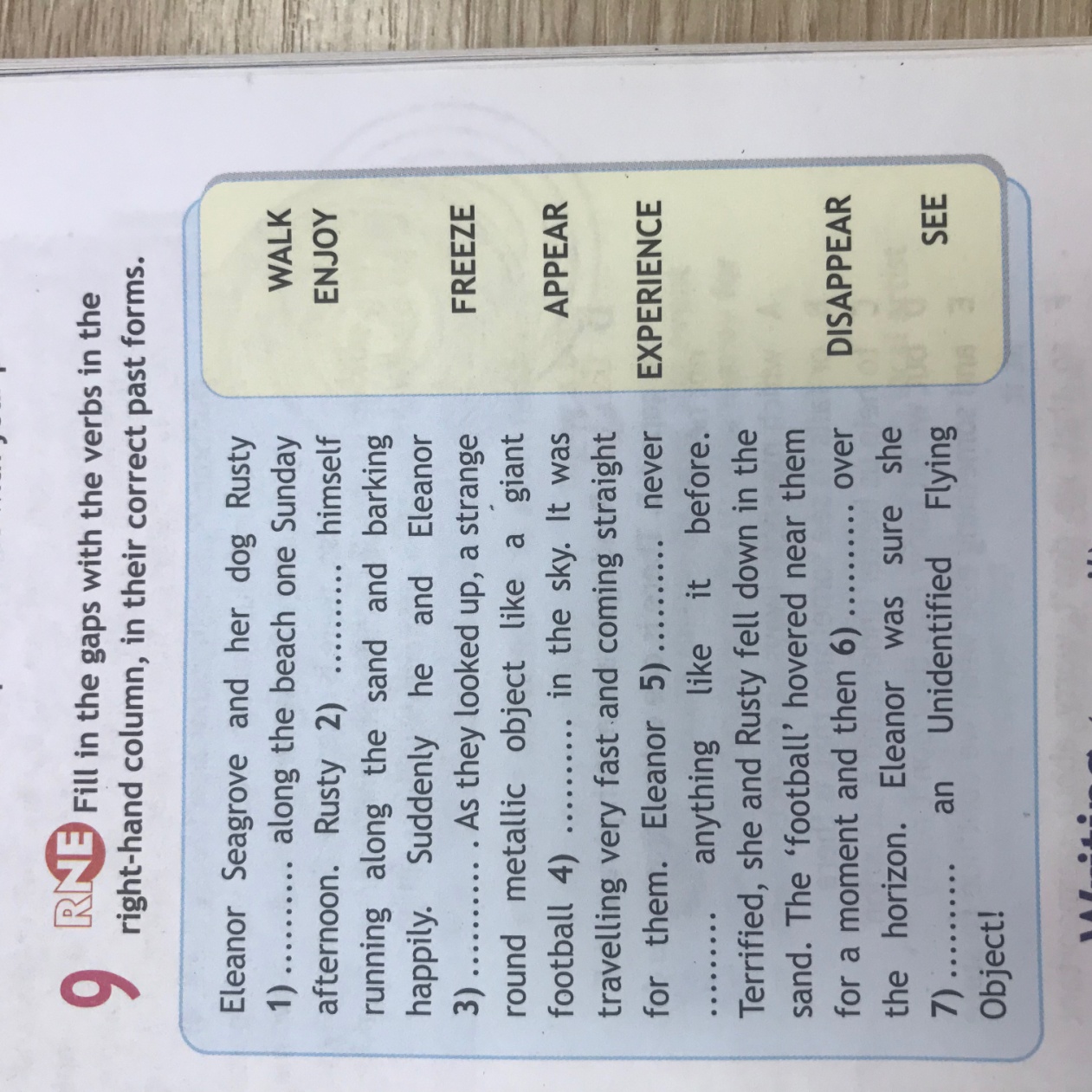 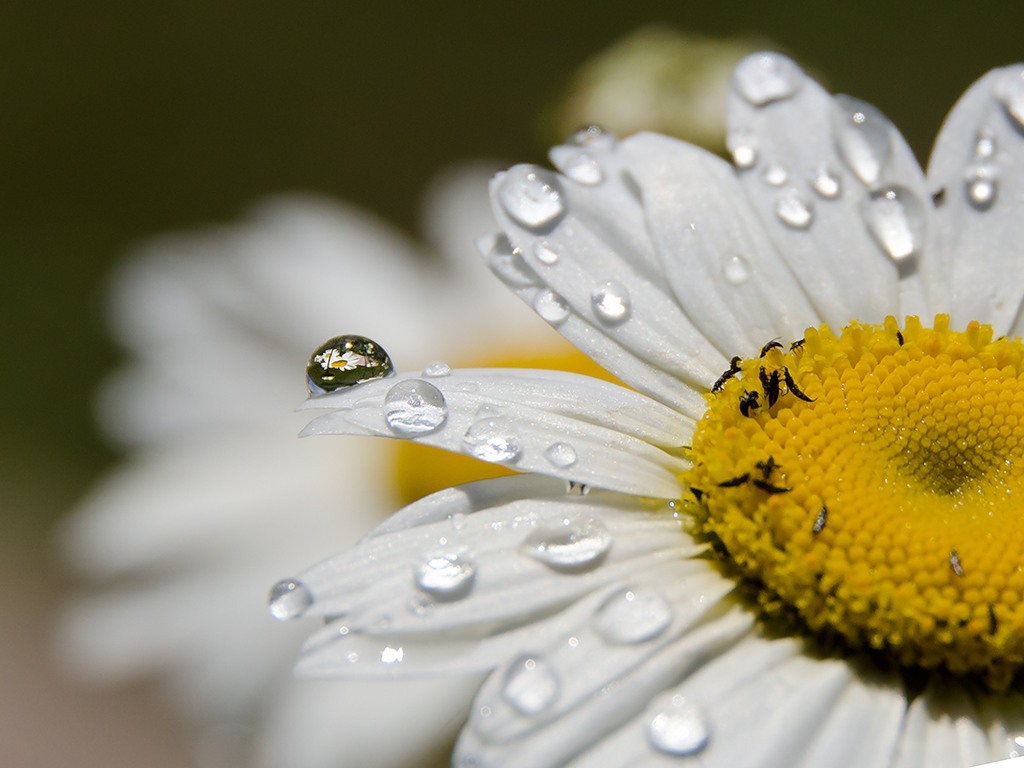 Лексика (задания 27-32)
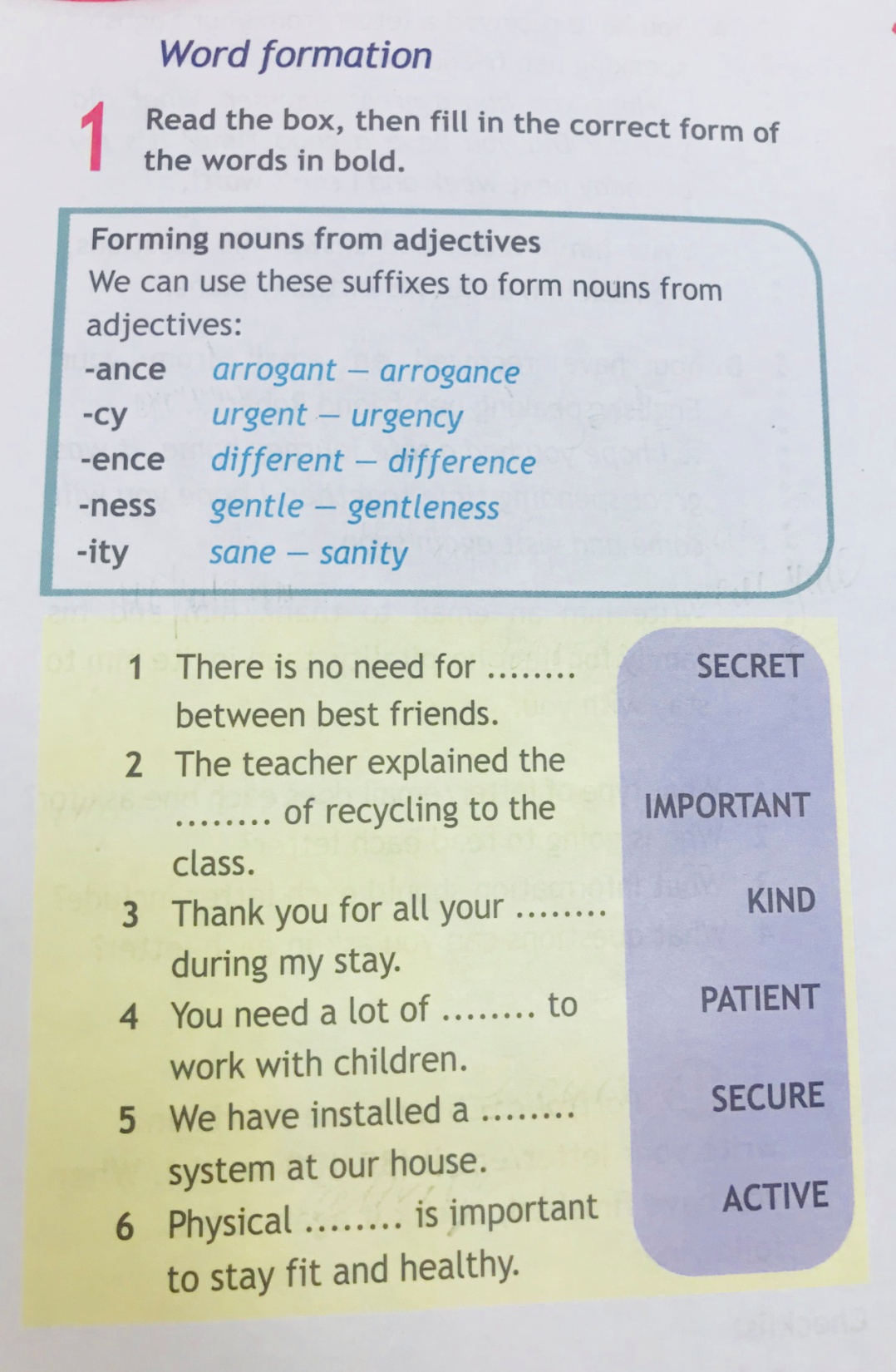 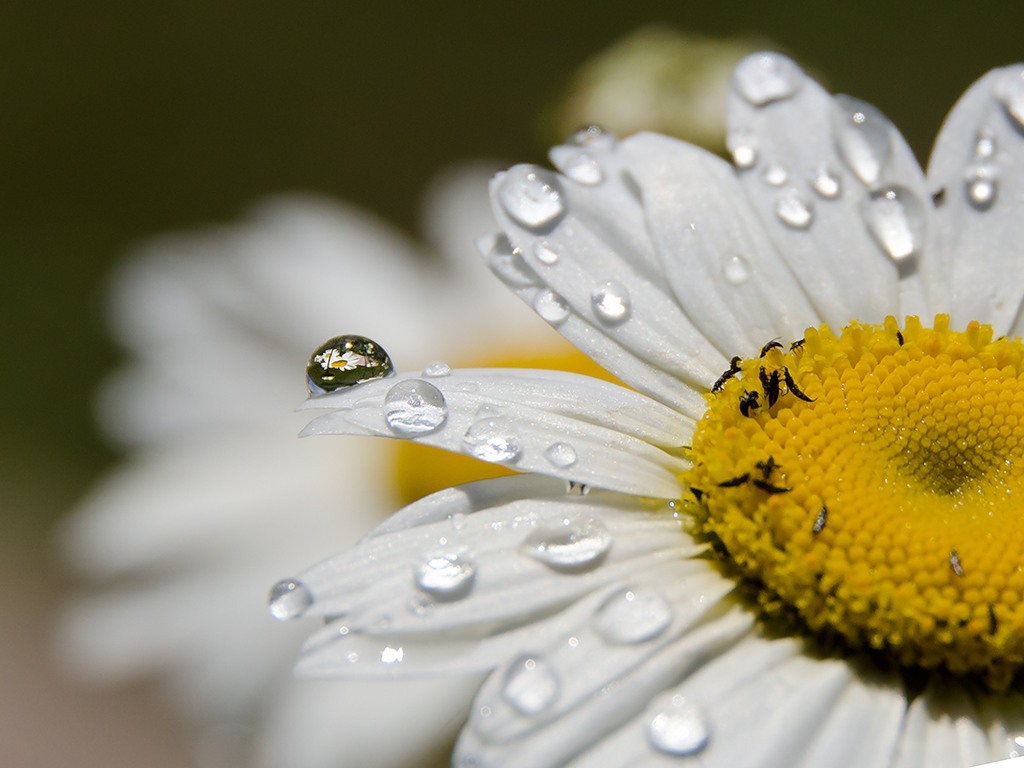 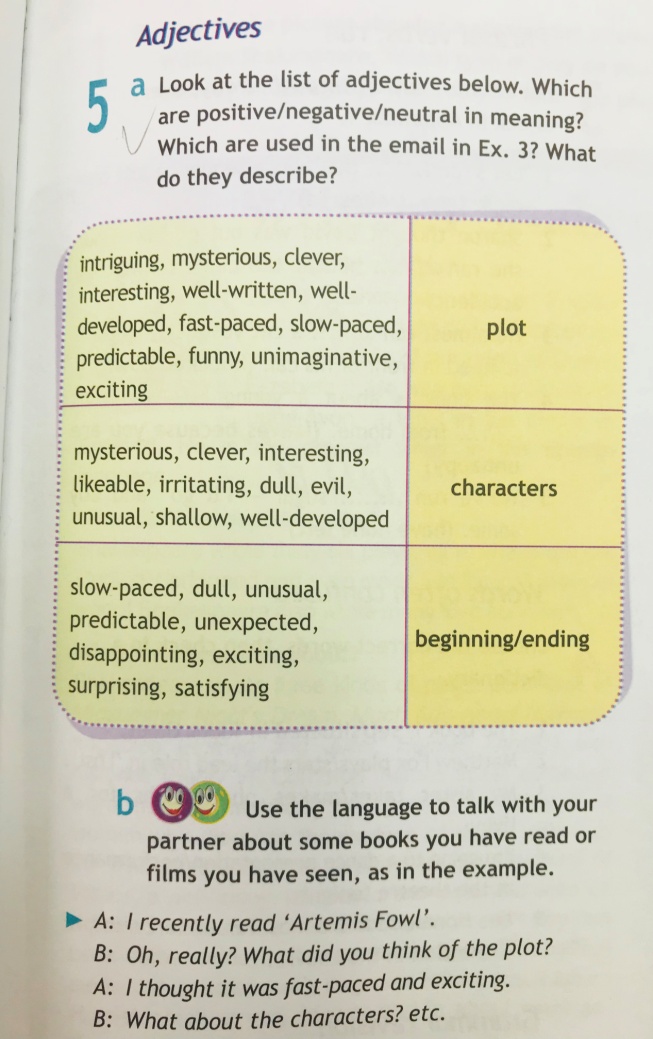 Письмо (задание 33)
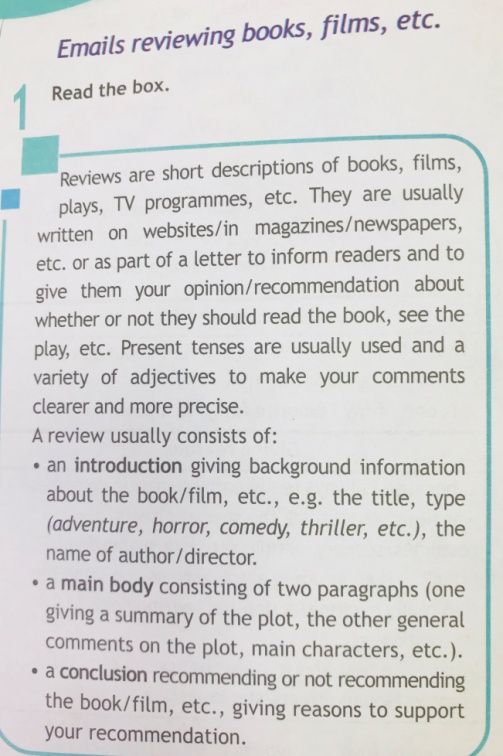 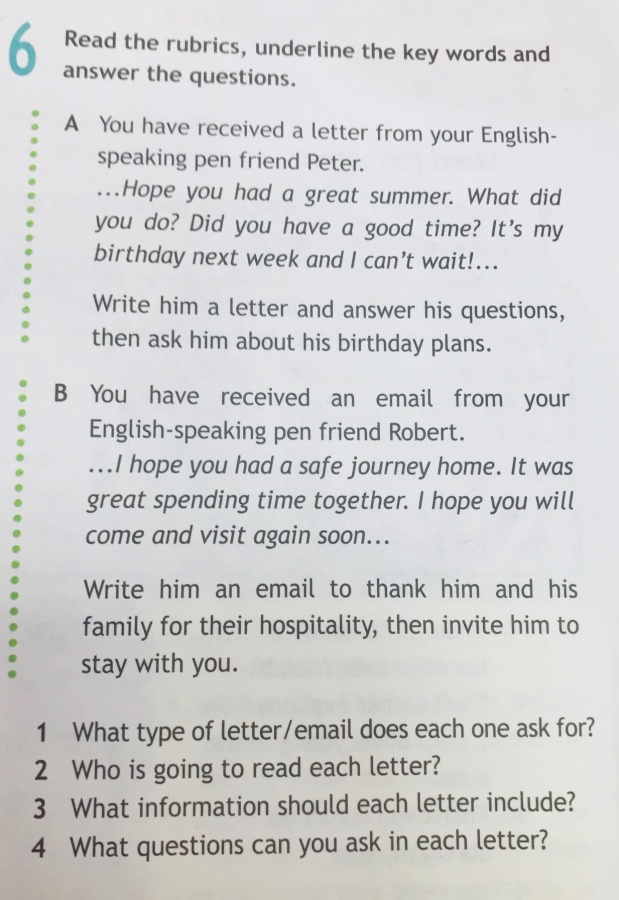 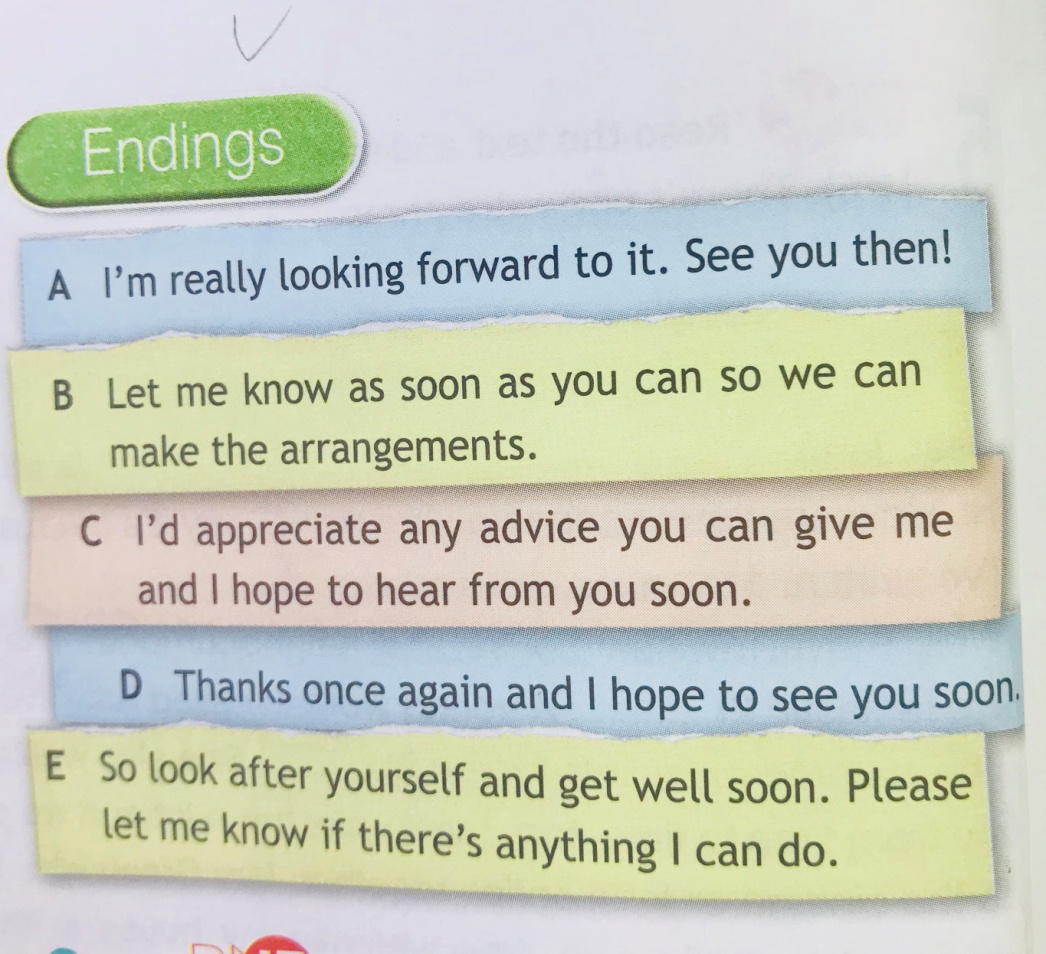 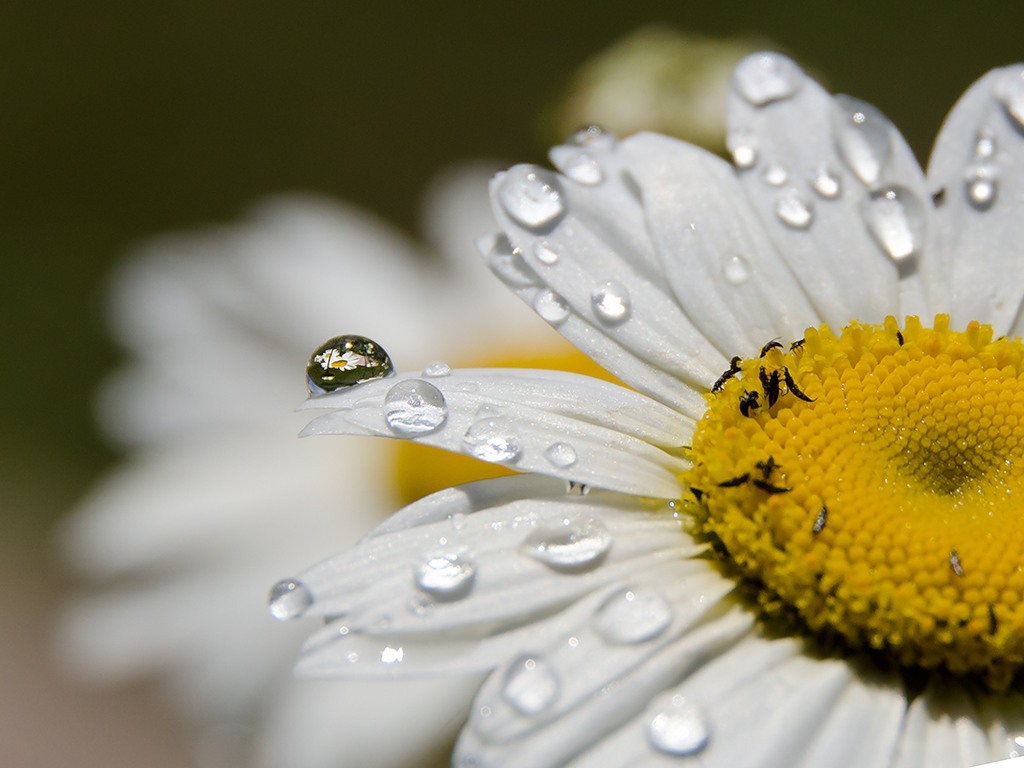 Спасибо за внимание!!!